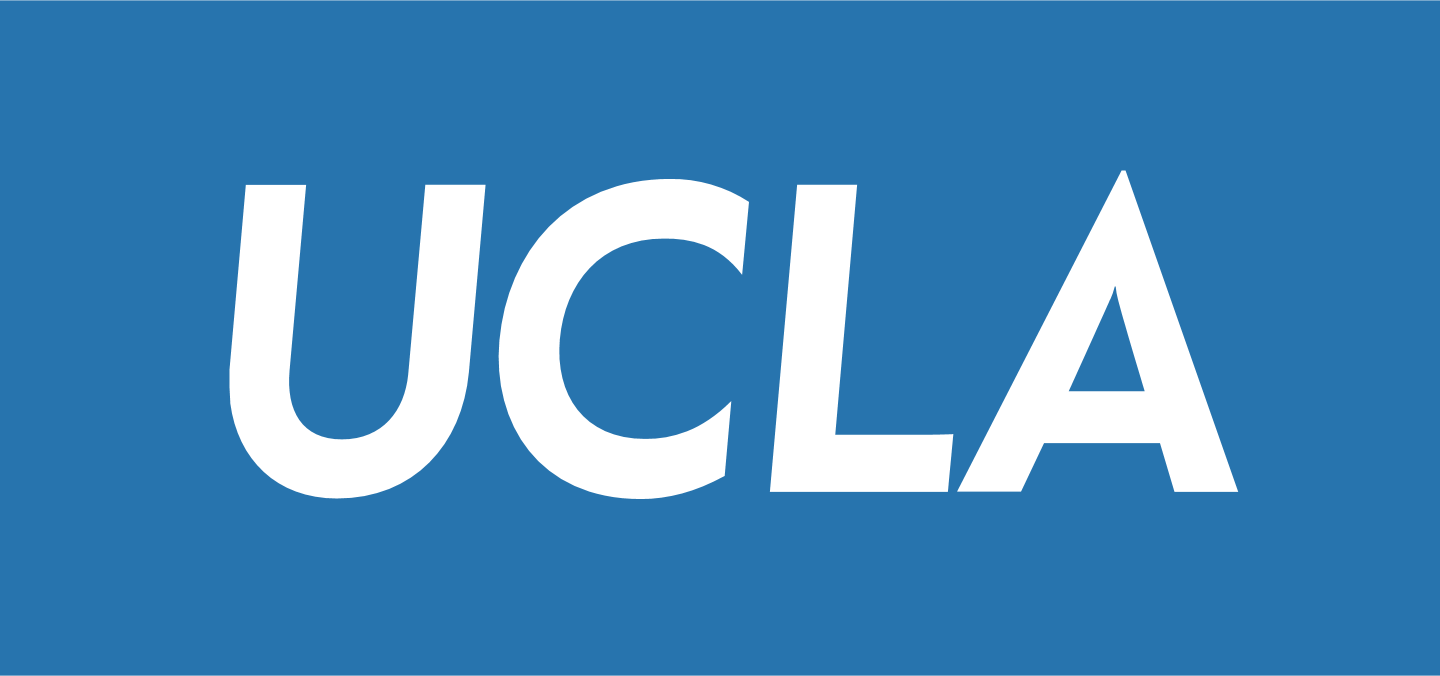 CS143: Index
Professor Junghoo “John” Cho
Topics to Learn
Index
Dense index vs. sparse index
Primary index vs. secondary index  (= clustering index vs. non-clustering index)
Multi-level index
Indexed Sequential Access Method (ISAM)
Basic Problem
SELECT *FROM StudentWHERE sid = 30





How can we answer the query?
Random-Order File
How do we find sid=30?
Sequential File
Table sequenced by sid. Find sid=30?
Binary Search
100,000 tuples
Q: How many blocks to read?






Any better way?
Index: Basic Idea
Build an “index” on the table
An auxiliary structure to help us quickly locate a tuple given a “search key”
30
Dense, Primary Index
Dense Index
Sequential File
Primary index (=clustering index)
Underlying table is sequenced by a key
Index is built on on the same key (= search key)
Dense index
One (key, pointer) index entry per every tuple
Search algorithm
Find the key from index and follow pointer
Maybe through binary search
Q: Why dense index?
Isn’t binary search on the file the same?
Why Dense Index?
Example
100,000,000 tuples (900-bytes/tuple)
4-byte search key, 4-byte pointer
4096-byte block. Unspanned tuples
Q: How many blocks for table (how big)?



Q: How many blocks for index (how big)?
[Speaker Notes: How many blocks?
Records/block = 4096/900 = 4
# of blocks = 1,000,000/4 = 250,000
Total table size = 250,000 * 4k = 1G

How many blocks for index?
Records/block = 4096/8 = 512
# of blocks = 1,000,000/512 = 2,000
Total index size = 8M

- We can fit index in main memory, but probably not the table
(especially when we have lots of tables)

# of blocks to read for binary search
Log2(250,000) = 18
Log2(200,000) = 11]
Sparse, Primary Index
Sparse Index
Sequential File
Primary Index
Index is built on on the same search key as the underlying sequential file
Sparse index
(key, pointer) pair per every “block”
(key, pointer) pair points to the first tuple in the block
Q: How can we find 80?
Multi-level index
Dense 1st level
Sparse 2nd level
Sequential File
Q: Why multi-level index?

Q: Does dense, 2nd level    index make sense?
Secondary (non-clustering) Index
Sparse Index
Secondary (non-clustering) index
When tuples in the table are not ordered by the index search key
Index on a non-search-key for sequential file
Unordered file
Q: What index?
Does sparse index make sense?
Secondary index
Dense 1st level
First level must be always dense
Sparse from second level
Sparse Index
Overflow Problem
25
Q: Insert (25, Harry)?
25     Harry
25
33
16
21
5
27
Performance Problem after many insertions
After many insertions, long chain of overflow pages
10
20
30
40
50
60
70
80
90
Indexed Sequential Access Method (ISAM)
Advantage
Simple
Sequential blocks
Disadvantage
Not suitable for updates
Becomes ugly (loses sequentiality and balance) over time
Index Creation in SQL
CREATE INDEX <indexname> ON <table>(<attr>,<attr>,…)
Example
CREATE INDEX sid_idx ON Student(sid)
Creates a B+tree on the attributes
Speeds up lookup on sid
Primary (Clustering) Index
MySQL: 
Primary key becomes the clustering index 
DB2: 
CREATE INDEX idx ON Student(sid) CLUSTER
Tuples in the table are sequenced by sid
Oracle: Index-Organized Table (IOT)
CREATE TABLE T (	  ...) ORGANIZATION INDEX
B+tree on primary key
Tuples are stored at the leaf nodes of B+tree
Periodic reorganization may still be necessary to improve range scan performance
Important terms